«Путешествие в город Толерантность»
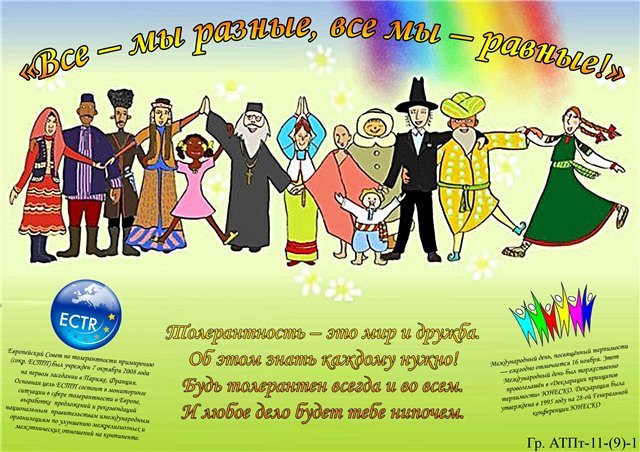 Мир – это вселенная. Мир – это наша Земля.
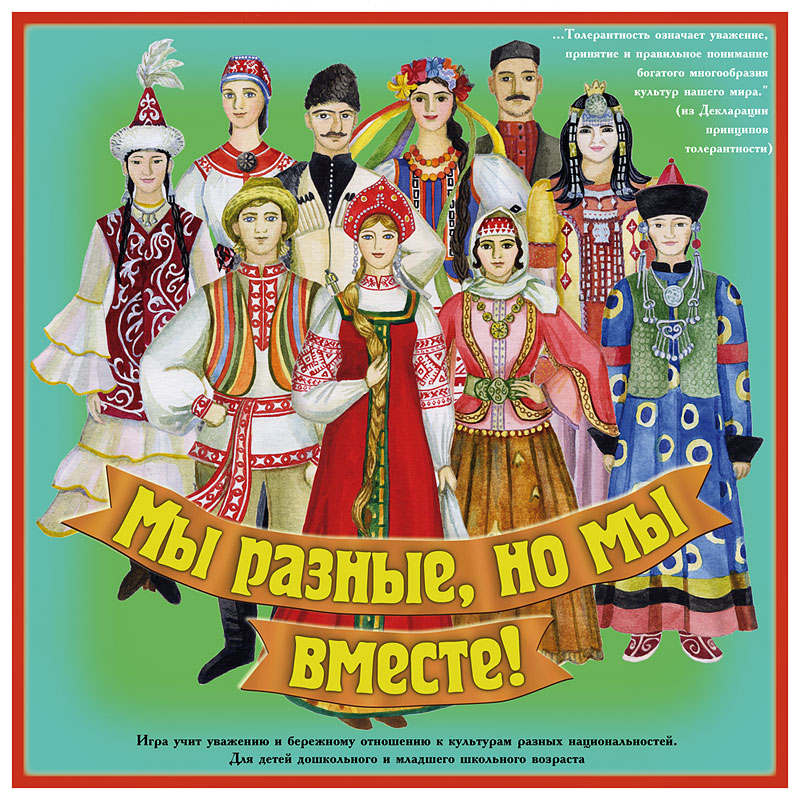 Cхема путешествия
улица Доброты
 улица Дружбы народов
 улица Взаимопонимания
площадь Согласия.
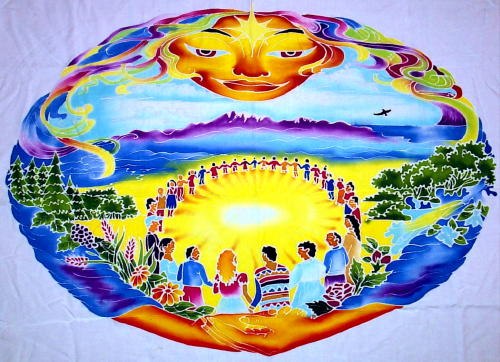 Улица Доброты
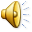 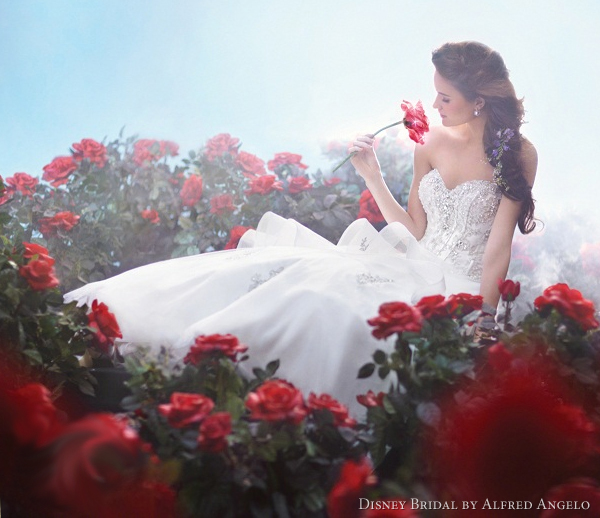 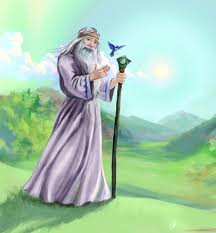 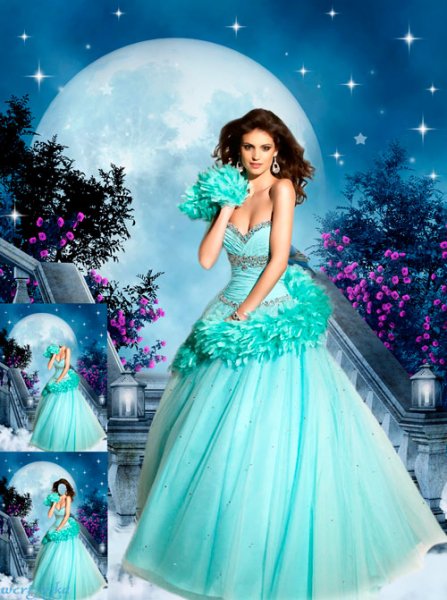 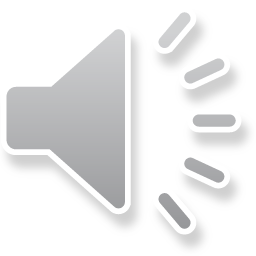 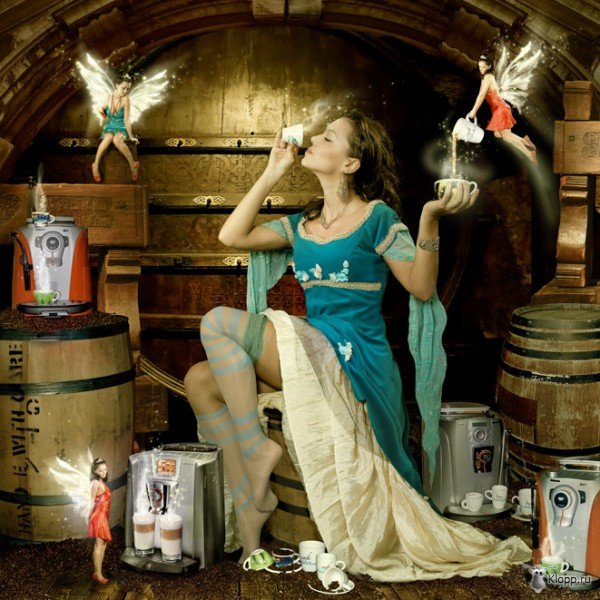 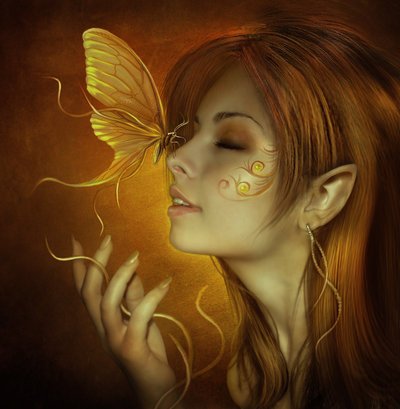 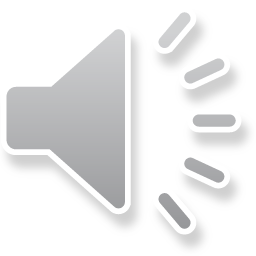 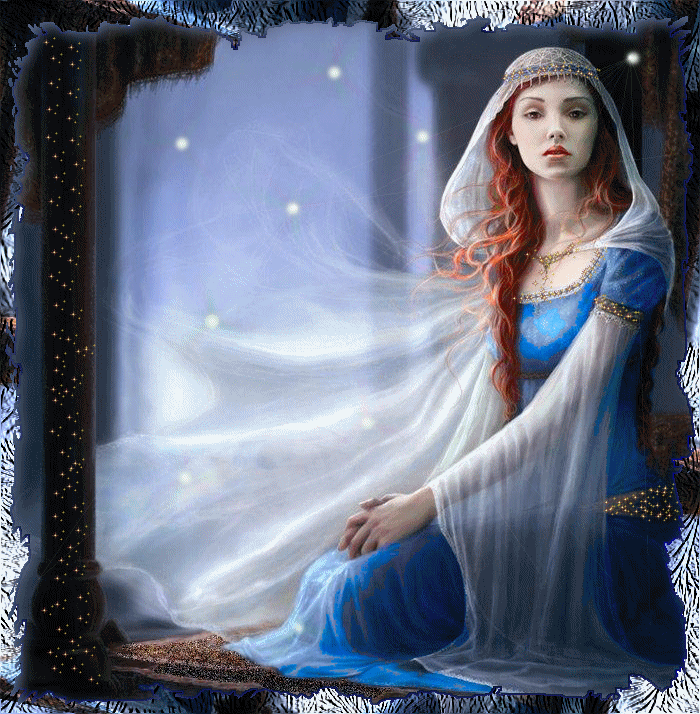 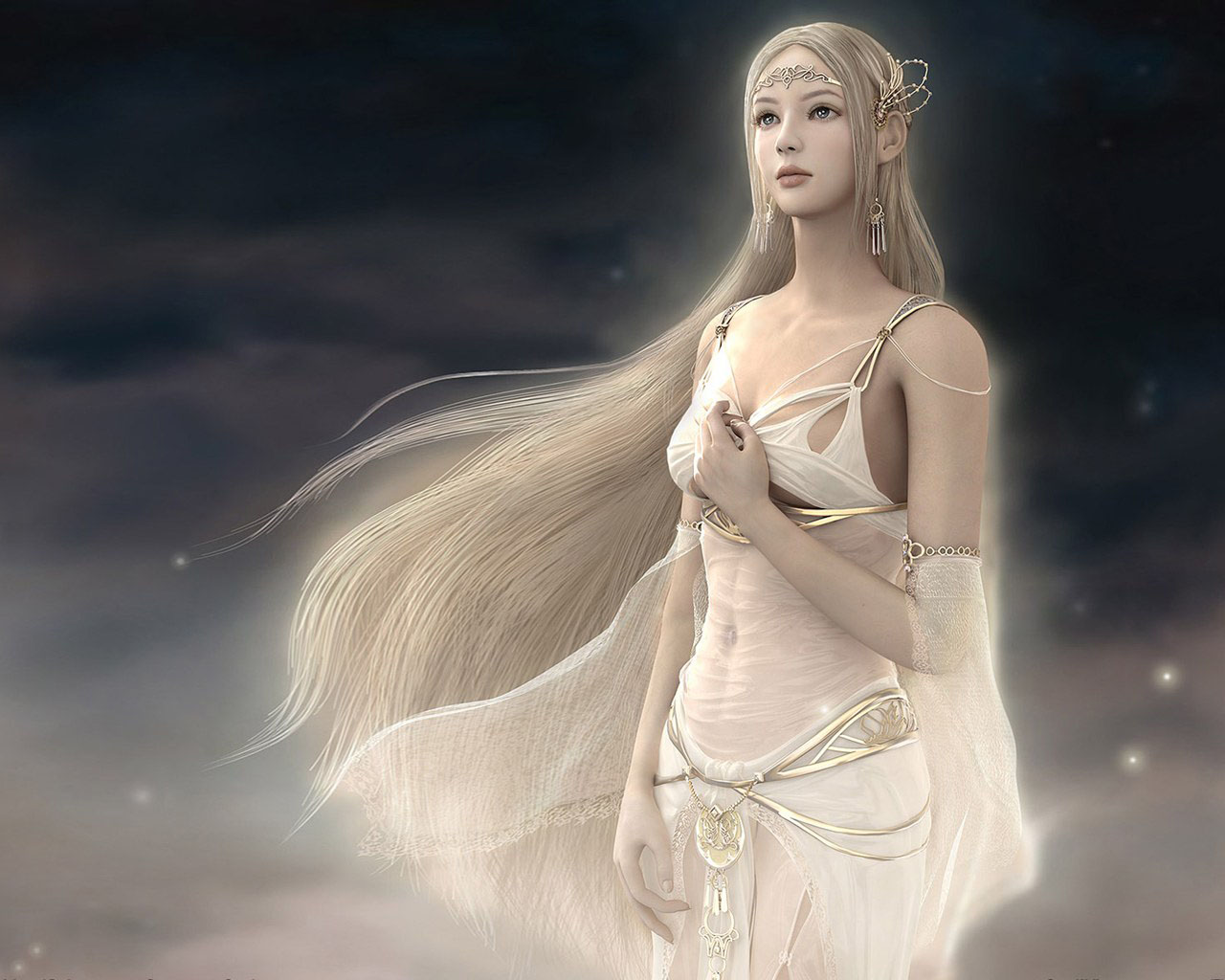 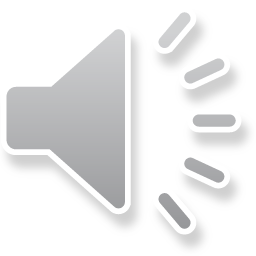 Улица Дружбы народов.
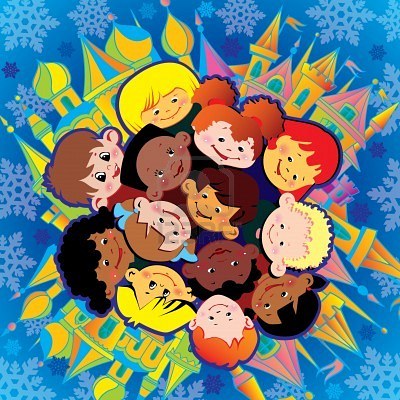 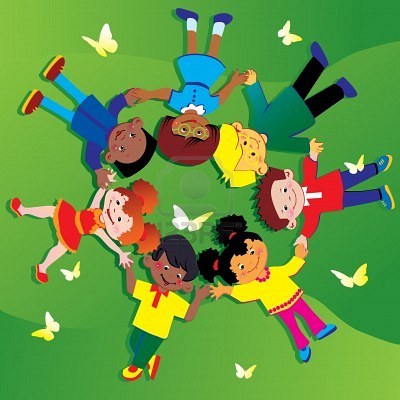 На Земле проживает более 3000 народностей.
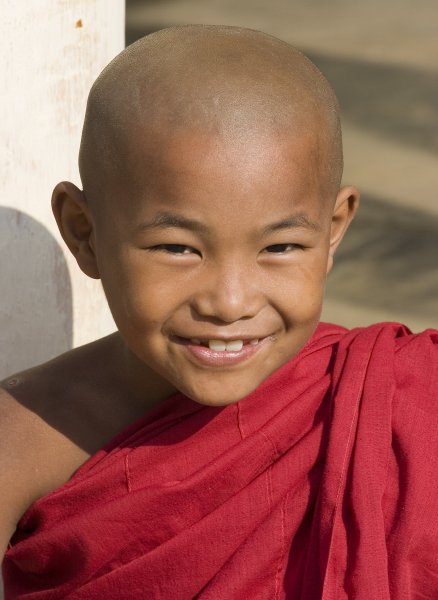 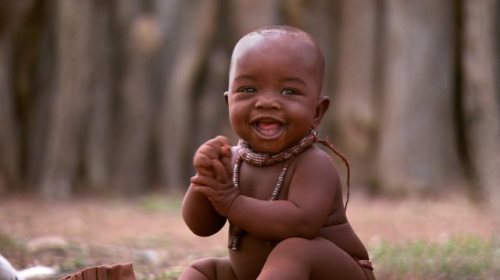 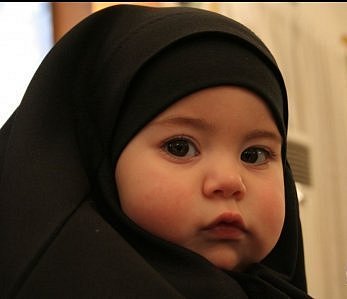 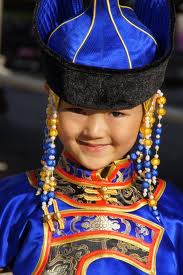 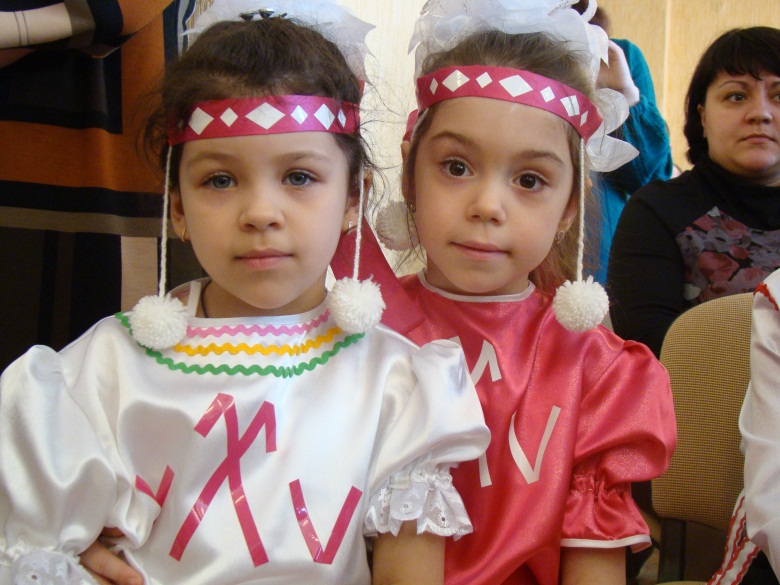 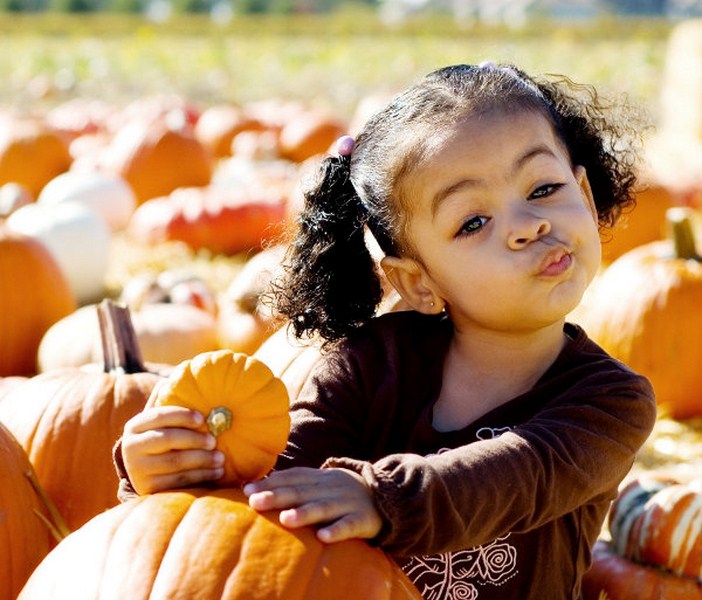 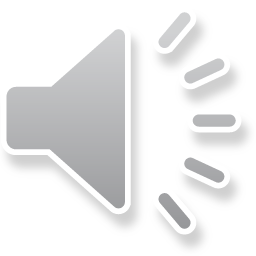 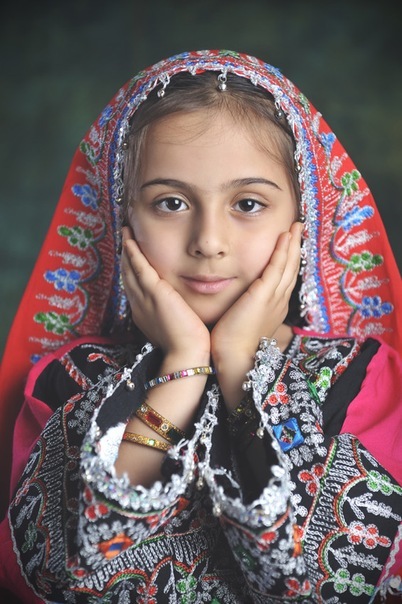 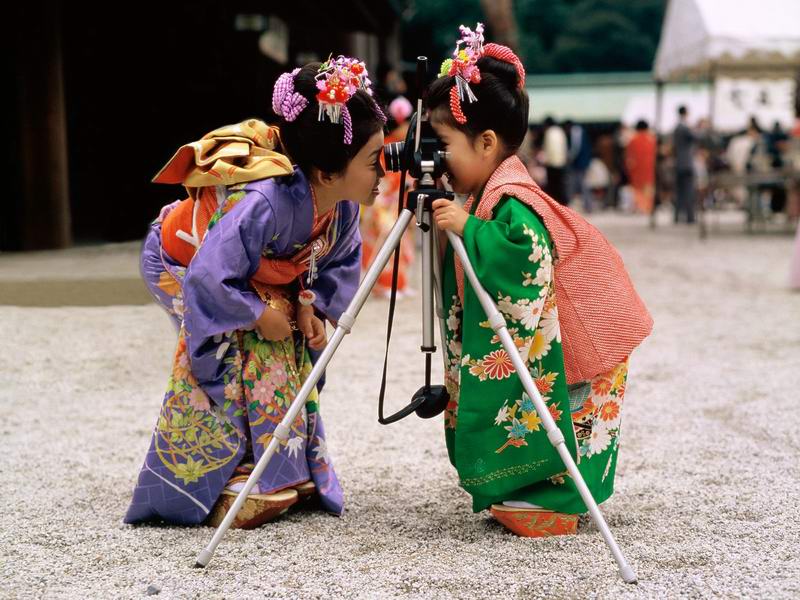 Библиотека
На испанском языке – толерантность это способность признавать отличительные от своих чужие идеи и мнения;
На английском языке – толерантность это готовность быть терпимым, снисходительным.
На китайском языке – толерантность это быть по отношению к другим великодушным к людям.
На русском языке – толерантность это способность терпеть что-то или кого-то (быть выдержанным, спокойным).
. Мы все жители планеты Земля, граждане единого человечества.
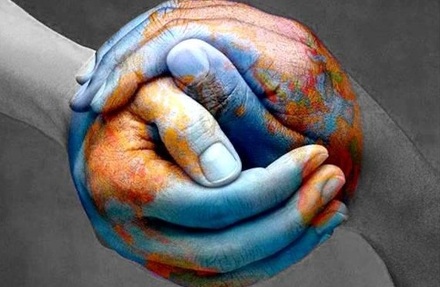 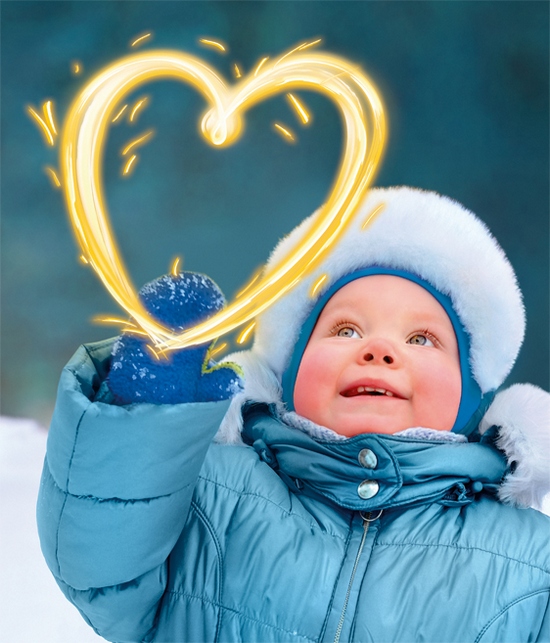 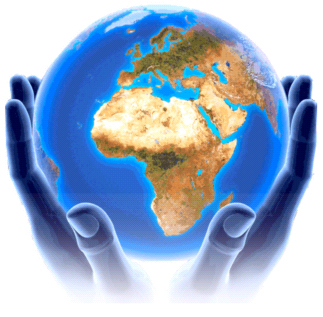 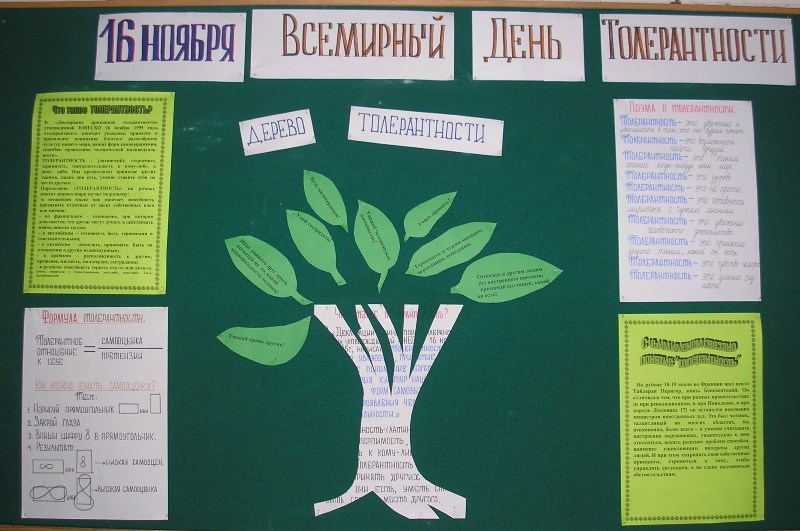 Площадь Согласия.
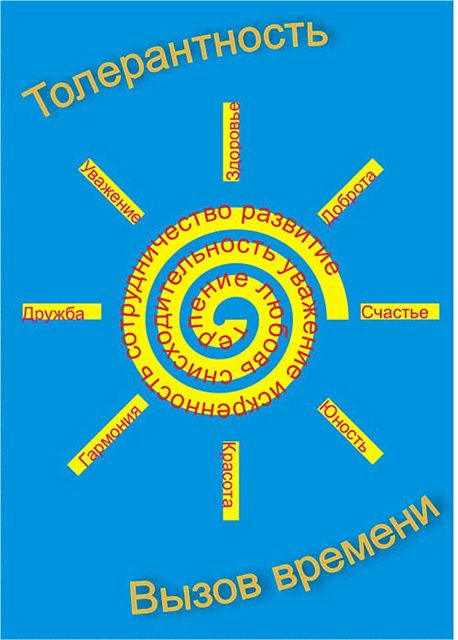 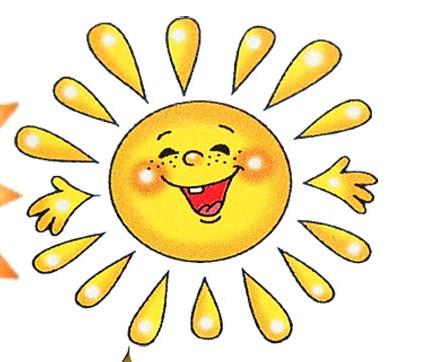 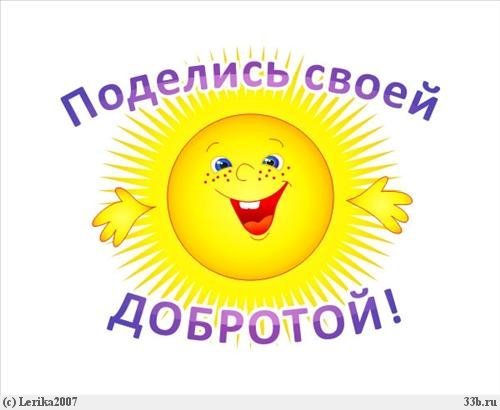 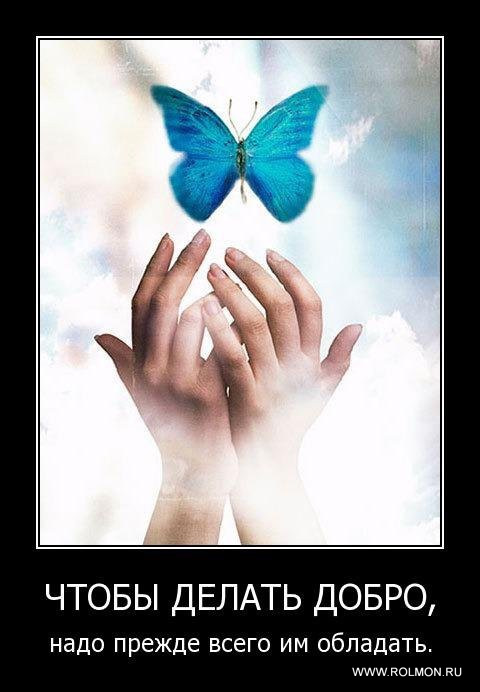 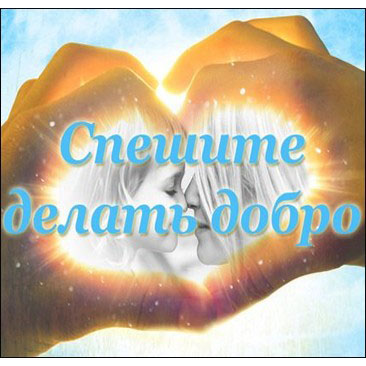 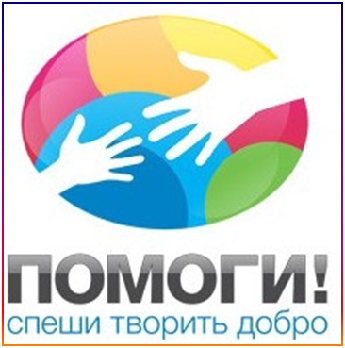 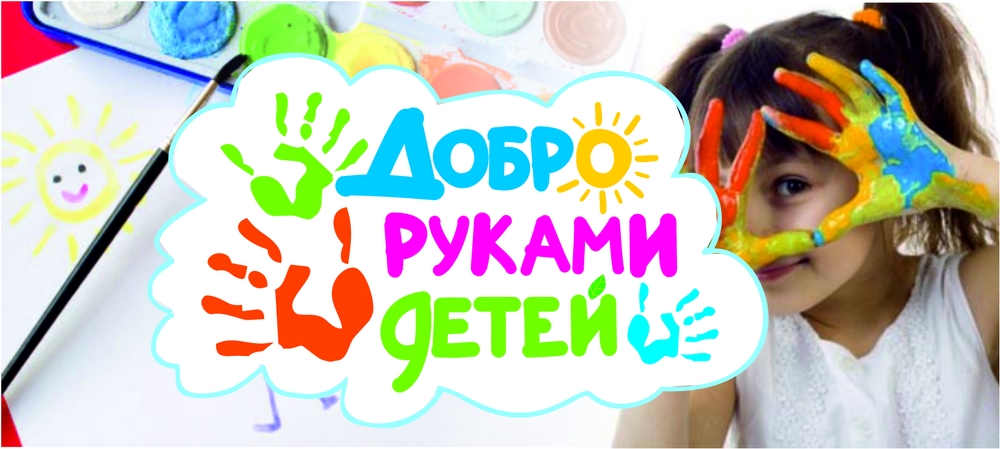 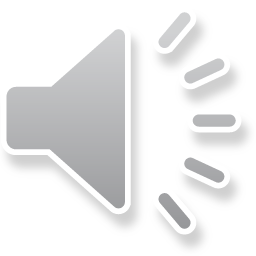 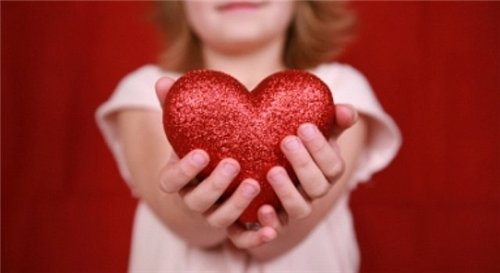 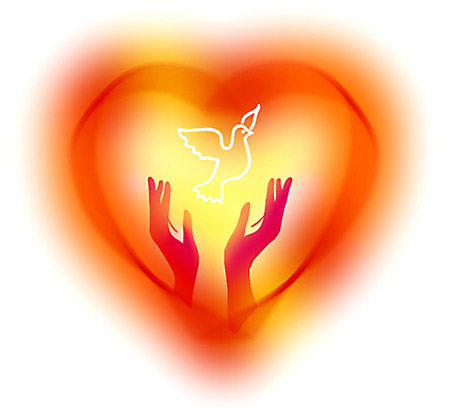 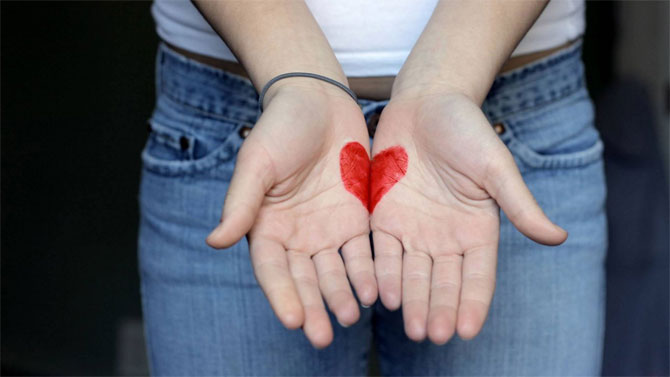 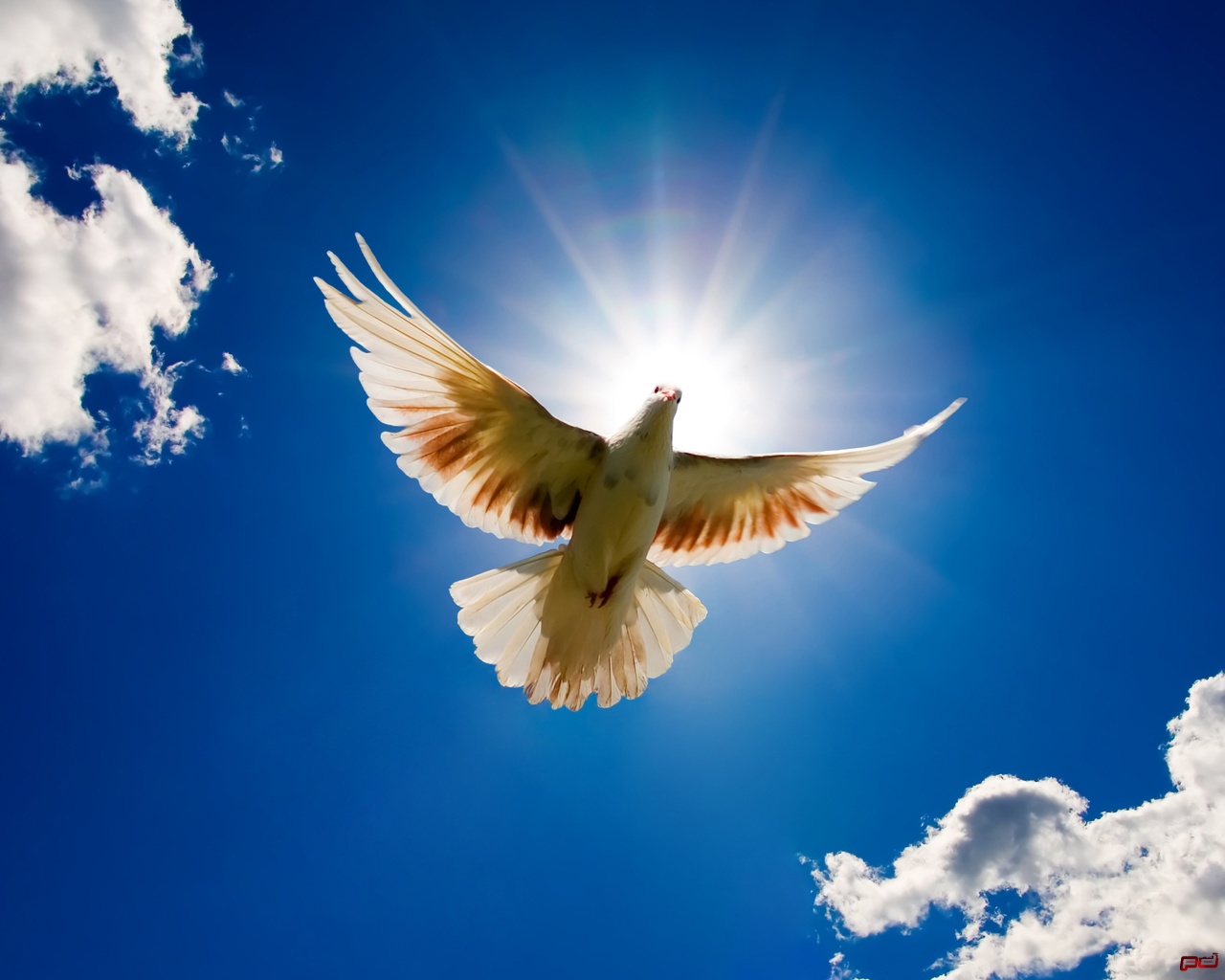 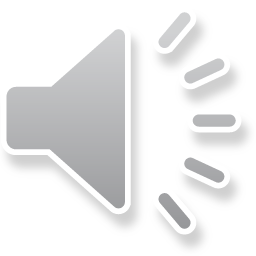